Animal HANDLING AND FARM structures
1
Learning Objective
Upon completion of this unit you will be able to identify the hazards related to animal handling and farm structures on your operation and implement safety protocols to address these hazards.
2
Learner Outcomes
Identify and implement proper animal handling techniques.
Identify OSHA requirements on floor holes, floor openings, stairs and handrails.
Explain safety considerations related to electrical energy.
Define “confined space” and “permit required confined space.
3
Learner Outcomes
Explain lock-out/tag-out procedure.
Describe safety measures to be taken with manure storage and handling facilities, upright and horizontal silos, and grain bins. 
Outline techniques for teaching employees about hazards in animal handling and farm structures.
4
General animal handling
Excited animals
 Cattle perception
 Noise
 Memory
 Kicking
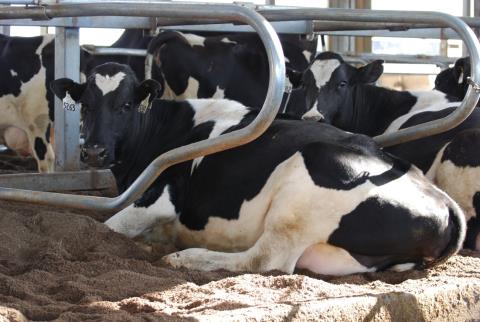 5
Areas of Focus
Flight patterns
 Restraints
 Bulls
 Post-parturition cows
 Zoonotic diseases
 Hormones
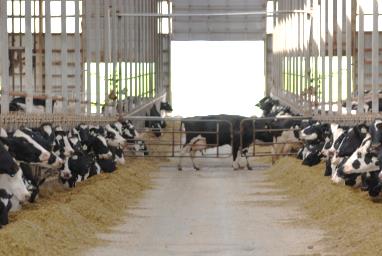 6
Flight Patterns
7
Restraints
Chute construction
 Application of pressure
 Working knowledge of chute operation
 Sorting gates
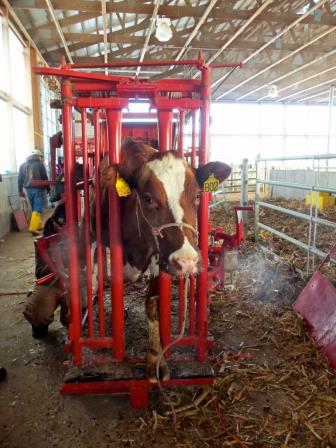 8
Chute Construction
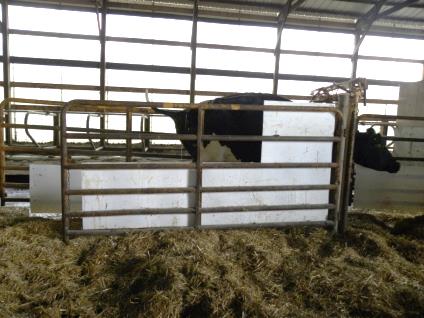 9
Milking Restraints
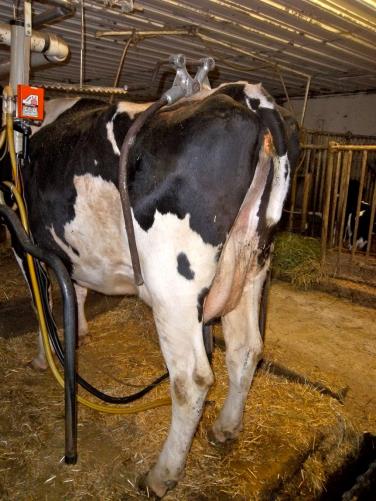 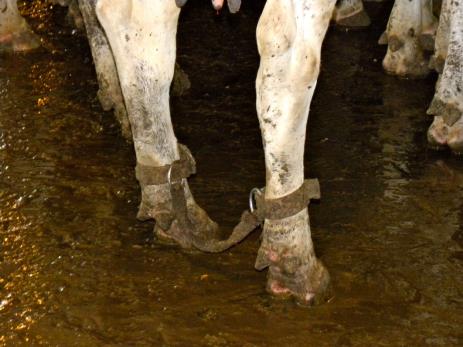 10
Bulls
Higher incidence of aggression in dairy bulls
 Attributed to methods of raising 
 bottle/bucket fed
 benefits of group housing
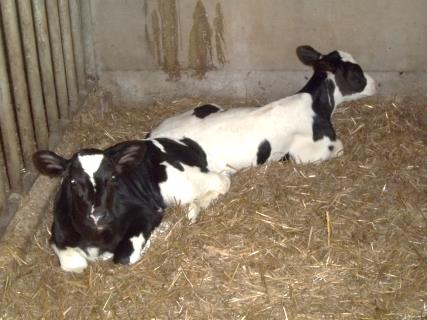 11
Identifying aggression
Turning broadside with back arched
 Head lowering/shaking
 Neck flexing
 Eyeballs protruding
 Hair along back standing on end
12
Responding to a threat
Look away
 Back away slowly
 Retreat from flight zone
13
General Safety
Design of facilities
 Man gates
 Warnings
 Report aggressive behavior
 Cull
 Never work alone/escape route
 Cow bell
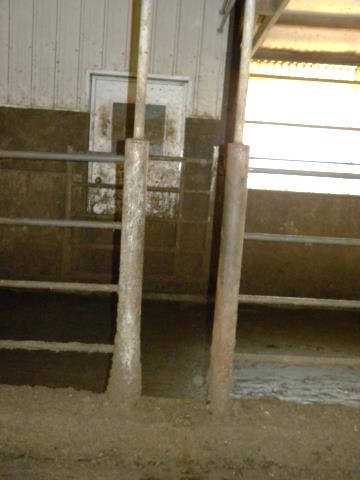 14
Post-Parturition cows
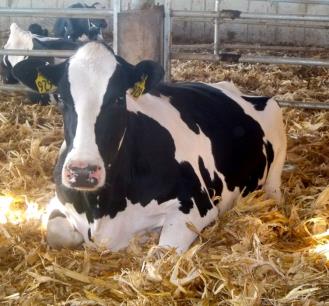 “Mothering instinct”
 Plan escape route prior to entry
 Separate quickly
 Remove cow from calf for safer handling
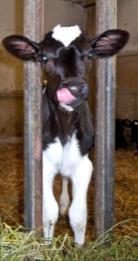 15
Zoonosis
Any disease that can be transmitted between animals and humans
 Warn employees of risk
16
Routes of infection
Amniotic fluids, placenta and fetal membranes
 Urine, milk, manure
 Sores/wounds
 Needle sticks
 Inhalation of dust
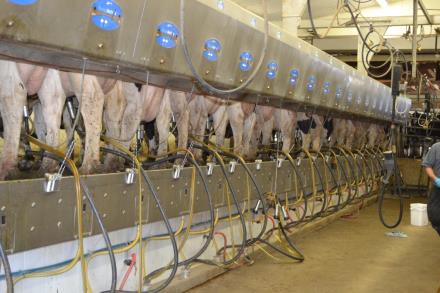 17
Best preventative Measures
Hand washing 
 Avoid unpasteurized milk
 Isolation of infected animals
 Use of PPE
 Disinfecting measures
 Test/quarantine new animals
 Sharps container
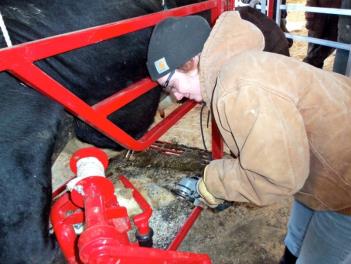 18
Common Diseases
Inform employee
 Name
 Spread
 Symptoms

 ex.: ringworm
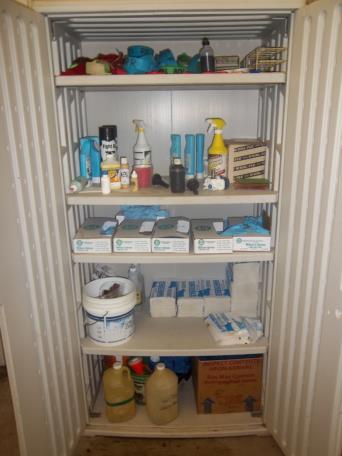 19
Hormones
Women
 Pregnancy
 Men
 Hormone imbalances
PPE
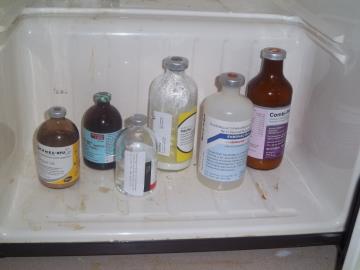 20
Conclusions
Minimize risk
 Training
 Positioning
 Communication
21
Farm Structures
Information based on the needs assessment distributed by PDPW
22
Farm Structures
Information based on the needs assessment distributed by PDPW
23
Farm Structures
24
Information based on the needs assessment distributed by PDPW
What is OSHA looking for?
Consensus standards
 OSHA 1910, 1928
25
Organization and housekeeping
Organization and housekeeping
 Facility walkthroughs
 Floors/footwear
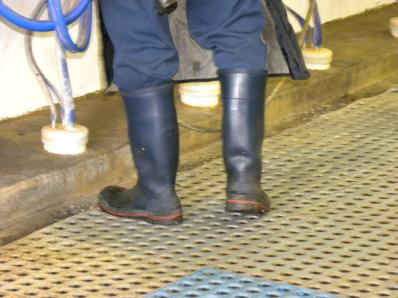 26
Agricultural Structures
“A shelter for farm animals or crops; or when incidental to agricultural production, a shelter for processing or storing equipment. An agricultural building is not for use by the public, or for any human habitation.”
27
Common Elements of Farm Structures
Walking and working surfaces
 Holes and floor openings
 Handrails and railings
 Stairs
 Fixed ladders and cages
28
Holes and floor openings
Floor hole
 Less than 12”, more than 1”
 Placement in floor, platform, pavement or yard
 Size means materials but not people may fall through
 May include water or waste pipe opening
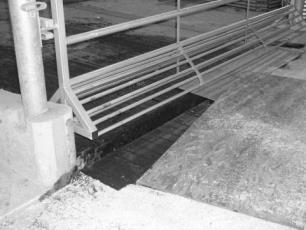 29
Holes and floor openings
Floor opening
 12” or more in it’s least dimension
 Placement in any floor, platform, pavement or yard
 People may fall through
 Examples: hatchway, stair/ladder opening, pit, manhole, haymow opening
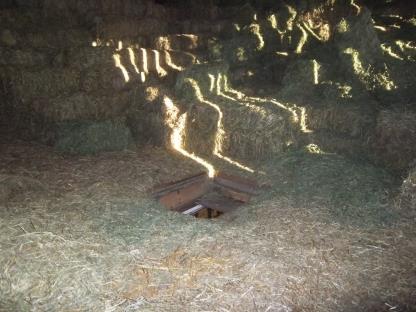 30
Handrail andRailing Requirements
Railing must consist of:
 Top rail
 Intermediate rail
 Posts
 Vertical height 42”
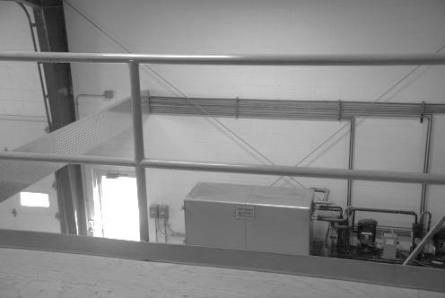 31
Handrail andRailing Requirements
4” toe board may be required
 200 lbs. of force
 Transitions
 Handrails 30-34”
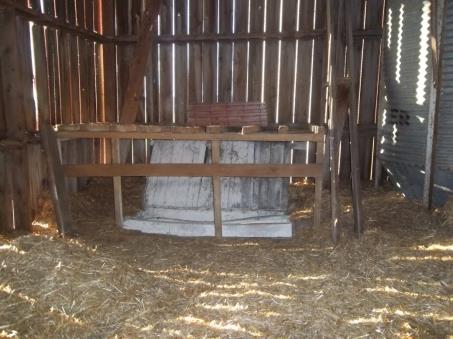 32
Stairs
Minimum width 22”
 Stair treads of less than 9” must have open risers
Riser height 7.0-8.75 “
 Handrails
 open on both sides
 meet previously mentioned requirements
33
Fixed ladders and cages
Inspection
 Rungs
 Written ladder safety program and training
 Fall protection devices
 Slip-resistant footwear
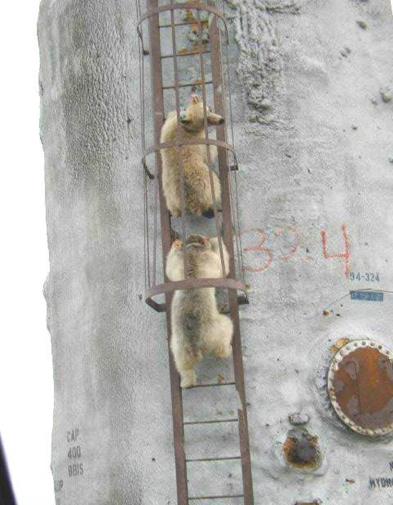 34
Animal Handling Structures
Housekeeping
 Chemical hazards
 Crowd gates
 stop measures
 gaps
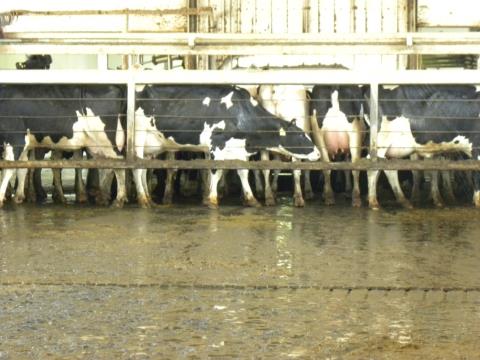 35
Electricity
National Electric Code (NEC)
 Electrical consultant 
 10 foot distance for employees or equipment
 Clearance distances for grain storage
 use of a spotter
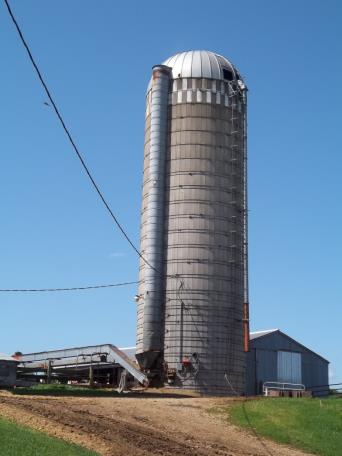 36
Clues that a hazard may exist
Tripped breakers or blown fuses
 Worn tools, wires, cords, connections, junction boxes
 GFCI
 Worn/frayed insulation
 Employees should report conditions
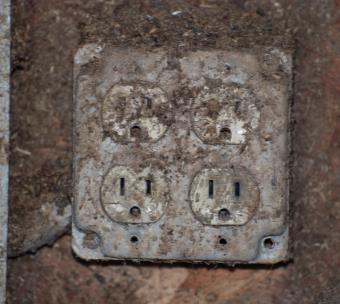 37
Electrical Safety
Grounding path
 Hand-held tools
 Live part guarding
 Covers
 Use of flexible cords
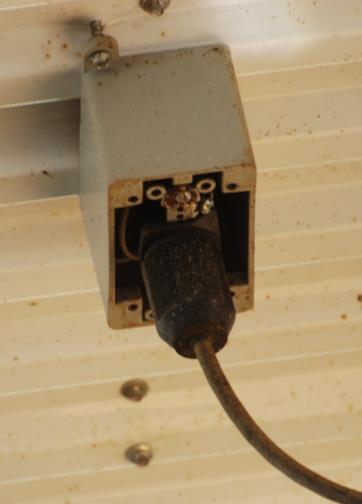 38
Employee Training
De-energizing
 Tools in good repair
 Good judgment
Jobs requiring a qualified employee or certified electrician
 Procedures for reporting concerns
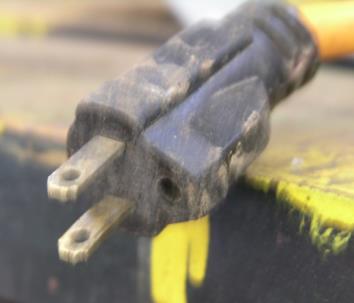 39
Electrical Incidents
Remain in vehicle cab, call for help
 If risk of staying in vehicle is higher
 Jump, not step
 Shuffle from site of incident
 Do not re-enter
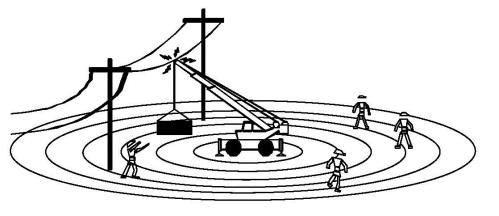 40
Confined Spaces: OSHA Definition
A work area that is considered a “confined space” has the following characteristics:
 large enough and configured to allow a person to bodily enter
 not designed for continuous employee occupancy
 limited or restricted means for entry or exit.
41
Confined Spaces: OSHA Definition
Permit-required confined space:
 Contains or has the potential to contain a hazardous atmosphere.
 Contains a material that has the potential to engulf an entrant.
 Has walls that converge inward or floors that slope downward and taper into a smaller area that could trap or asphyxiate an entrant.
 Contains any other recognized safety or health hazard, such as unguarded machinery, exposed live wires, or heat stress.
42
Confined Spaces
Permit-required = considered hazardous until determined otherwise

 Assessment 
 qualified person

 Stranded investment?
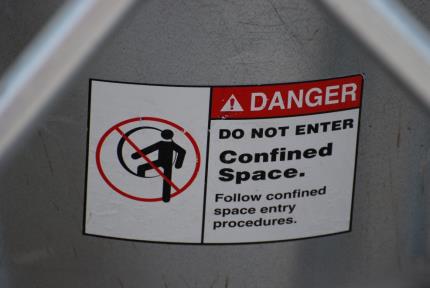 43
Lock-out / Tag-out
Best practice
 Lock-out = physical barrier
 Tag-out = visual barrier
 Training
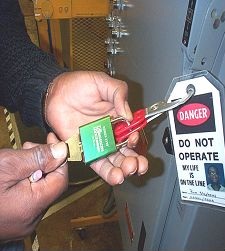 44
Manure storage and handling
Four main deadly gases 
Carbon dioxide
 Methane
 Ammonia
 Hydrogen sulfide
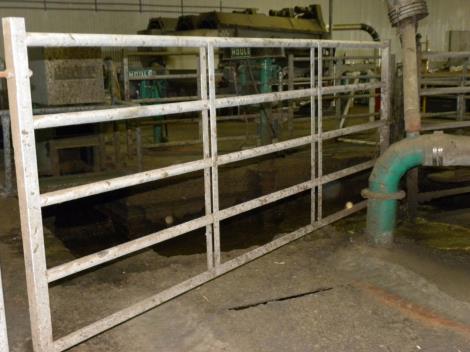 45
Manure storage and handling
Servicing manure pits
 Only qualified people
 Ventilation
 Test air quality
 Safety equipment
 Standby person
 
 Contracting
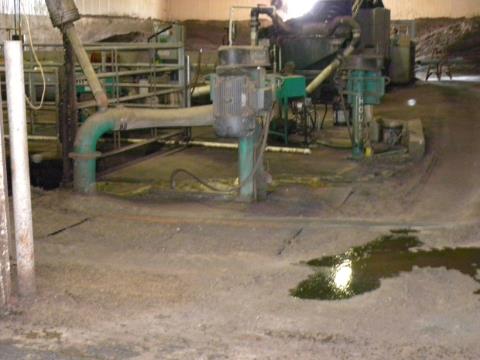 46
Manure storage and handling
Pit and lagoon guidelines
 Fencing
 Signs
 Emergency plan
 Machine guarding
 Fall prevention
 Construction planning
 Employee training
 “No Smoking” areas
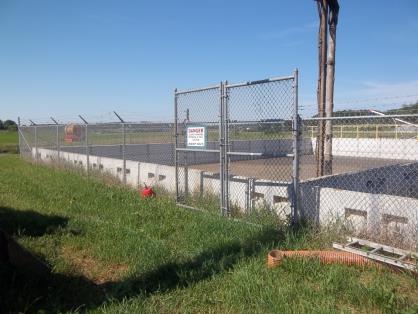 47
Manure storage and handling
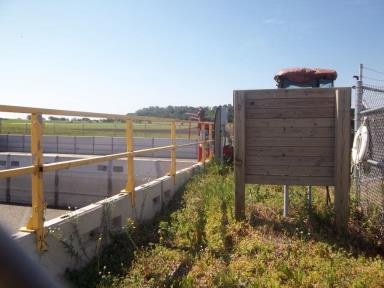 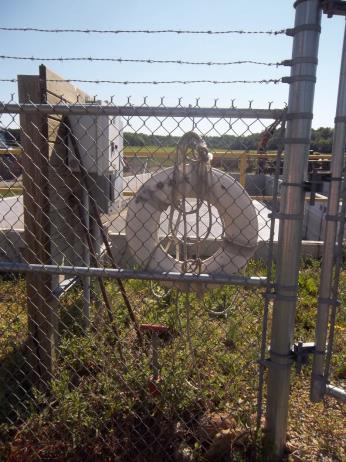 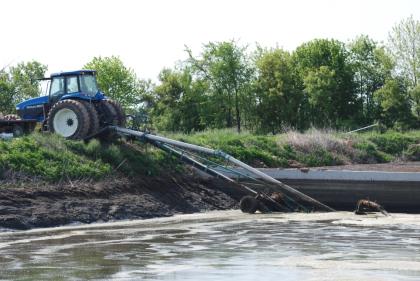 48
Upright silos
Upright silos
 Silo gas
 Carbon dioxide
 Dangers after filling
 Warning signs
 Safety equipment
 Standby person
 Lock unloading mechanisms
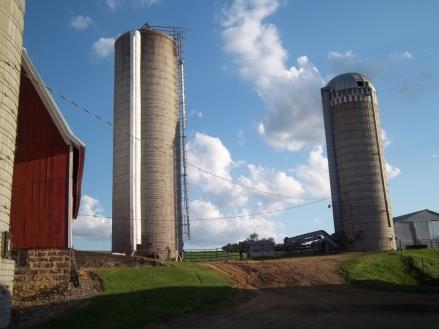 49
Horizontal silos
Filling safety
 ROPS
 plastic sheeting
 back tractor up slopes
 wide wheel base
 firm, even surface for dumping
 silage height
 slope
 bucket position
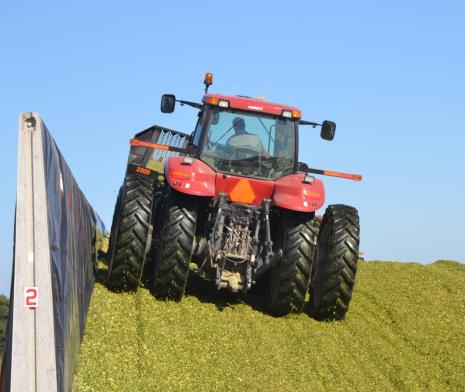 50
Horizontal silos
Feeding safety
 shearing silage face
 vehicle positioning 
 sampling
 plastic removal

Bunker silos
 sight rails
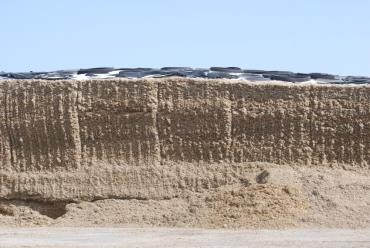 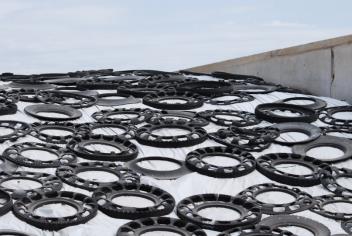 51
Grain bins
Engulfment, falls
 6’ worker can be engulfed in 11 seconds
 unable to move in 5 seconds

 Grain cave-ins

 Collapse of bridges/crusts of grain
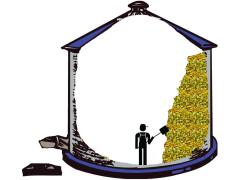 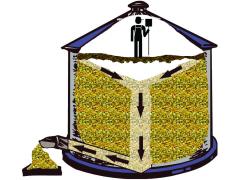 52
Grain bin Deaths
Larger bins, faster unloading
 Wet harvest years
 Working alone
 No lock-out/tag-out
 Lack of accident response plan
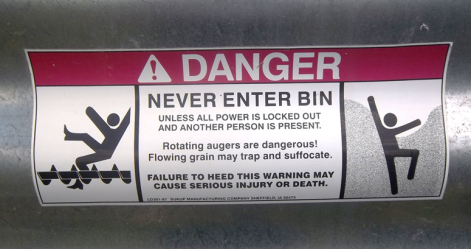 53
Grain bin Safety
Use lock-out/tag-out
 Never run equipment with worker inside
 Prohibit “walking down” grain
 Prohibit entrance when there is a bridge or crust formed
 Train workers for specific grain bin risks
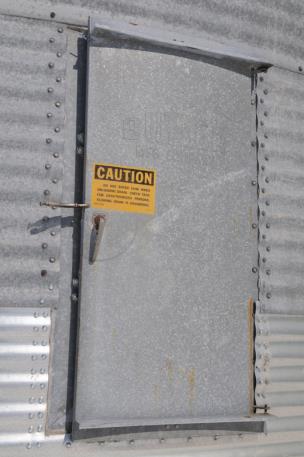 54
Grain bin Safety
Safety harness
 Rescue equipment
 Standby person for rescue
 Communication
 Test air quality
 Ventilation
 Permit entry
 Confined space entry procedure
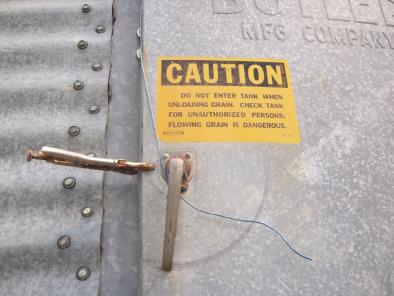 55
Combustible Dust
2 phases of explosion
 cascade effect

 Location of explosions
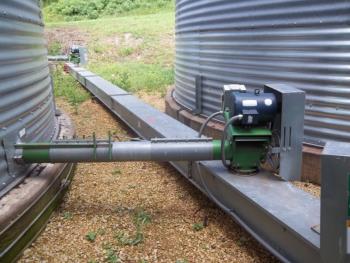 56
Farm Shops
Chemical inventory
 Machine guarding
 OSHA standards for stairs, railings, etc.
 Slip/fall hazards
 Welding equipment
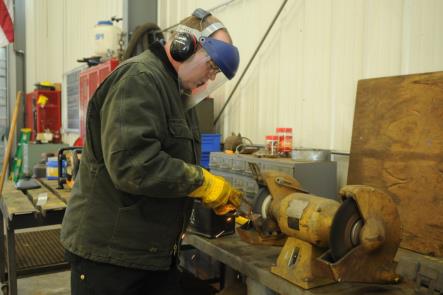 57
Contractors
Make aware of emergency plan
 Agree to comply with OSHA standards
 Make aware of hazards
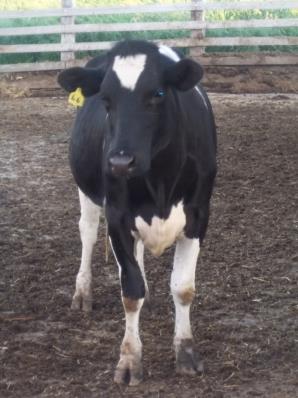 58
Review
What is a cows “flight zone” and how does it affect her movement?
The flight zone refers to a cow’s “personal space.” When a human enters her flight zone she will move, just as when a human leaves her flight zone she will stop moving.
59
Review
What aspects of electrical safety should employees be trained on?
De-energizing electric equipment
Using electric tools that are in good repair
Using good judgment when working near energized lines
Jobs that are to be completed by a “qualified” employee or certified electrician
Procedures for reporting any electrical concerns in their workplace or with equipment
60
Review
What are some risks associated with manure storage and handling?
Manure gas, suffocation, asphyxiation, slips/falls, explosion/fire related to smoking
61
Review
What are some risks associated with silos?
 Silo gas, falls, engulfment, tractor rollover
62
Review
List confined spaces on your operation that should only have a qualified person enter:
Will vary by operation. May include grain bin or manure pit.
63
Review
Confined spaces that should never be entered:
Will vary by operation. May include spaces that are contracted out by the farmer.
64
This material was produced under grant number SH-22318-11 from the Occupational Safety and Health Administration, U.S. Department of Labor. It does not necessarily reflect the views or policies of the U.S. Department of Labor, nor does mention of trade names, commercial products, or organizations imply endorsement by the U.S. Government.
65